Presentation ofØstfold University College
First name Last name | Faculty
1
21.09.2020
Vision: Working with society - for the future
2
21.09.2020
About Østfold University College
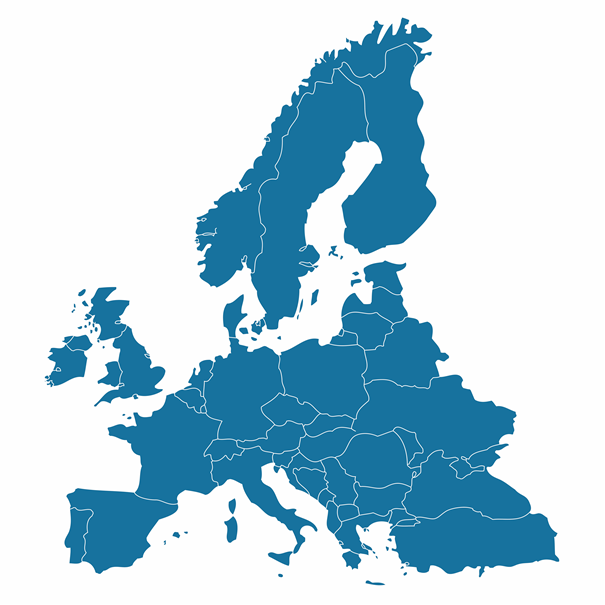 Established in 1994
State-owned university college
Total state-owned institutions of higher education in Norway: 10 universities 6 university colleges 5 scientific colleges
Østfold University College
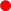 Map © Colourbox
3
21.09.2020
Key figures:
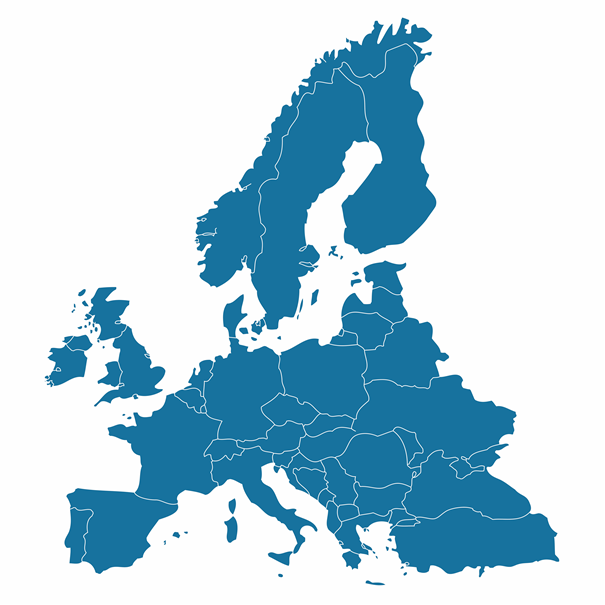 7700 students
570 staff members
6 faculties
23 bachelor programmes
14 master programmes
1 PhD programme in development
2 campuses
Østfold University College
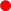 Map © Colourbox
4
21.09.2020
Campus Halden
5
21.09.2020
Campus Fredrikstad
6
21.09.2020
Faculties
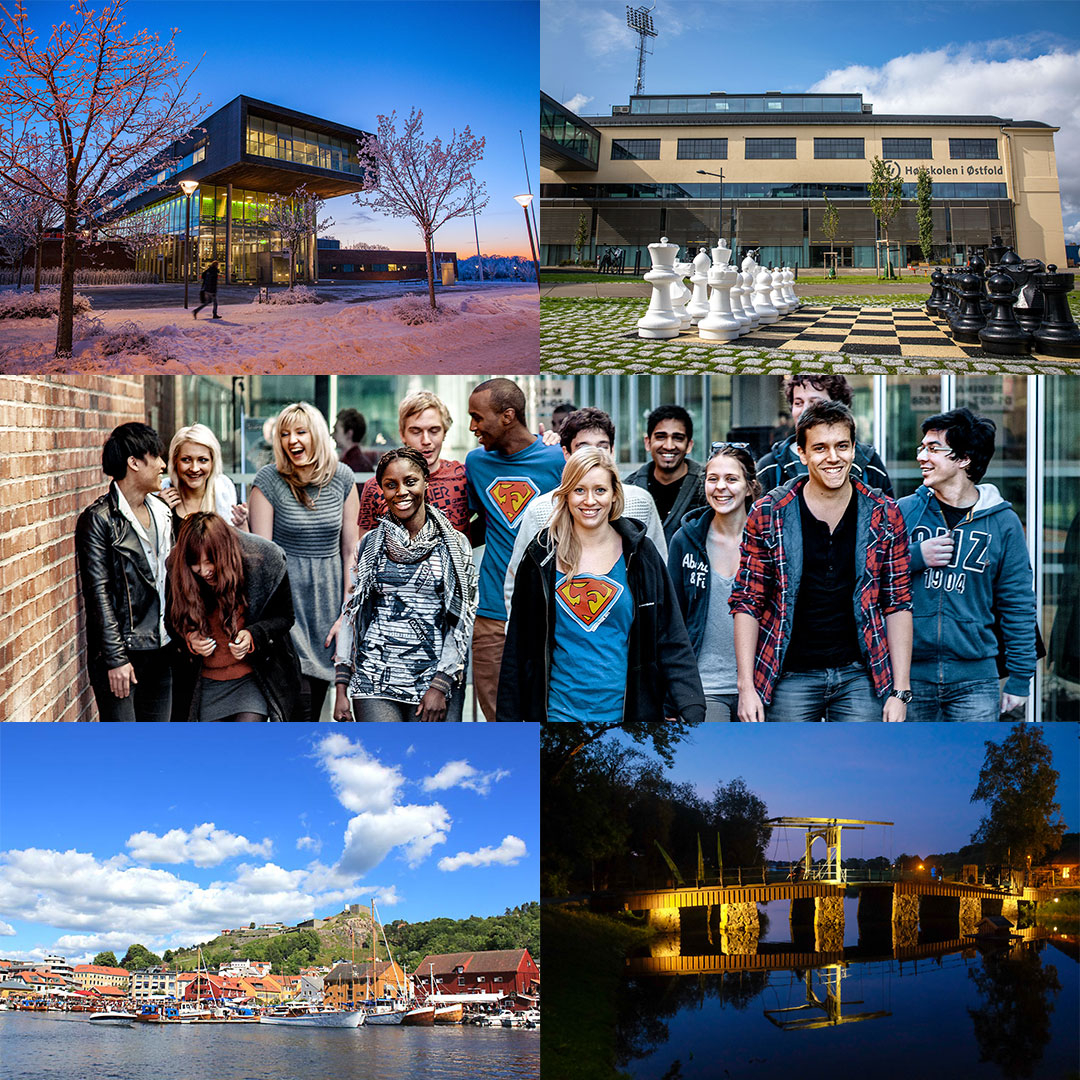 Halden
Faculty of Business, Languages and Social Sciences
Faculty of Computer Sciences
Faculty of Education
The Norwegian National Centre for Foreign Languages in Education

Fredrikstad
Faculty of Engineering
Faculty of Health and Welfare Sciences
Norwegian Theatre Academy
7
21.09.2020
The Faculty of Business, Languages and Social Sciences
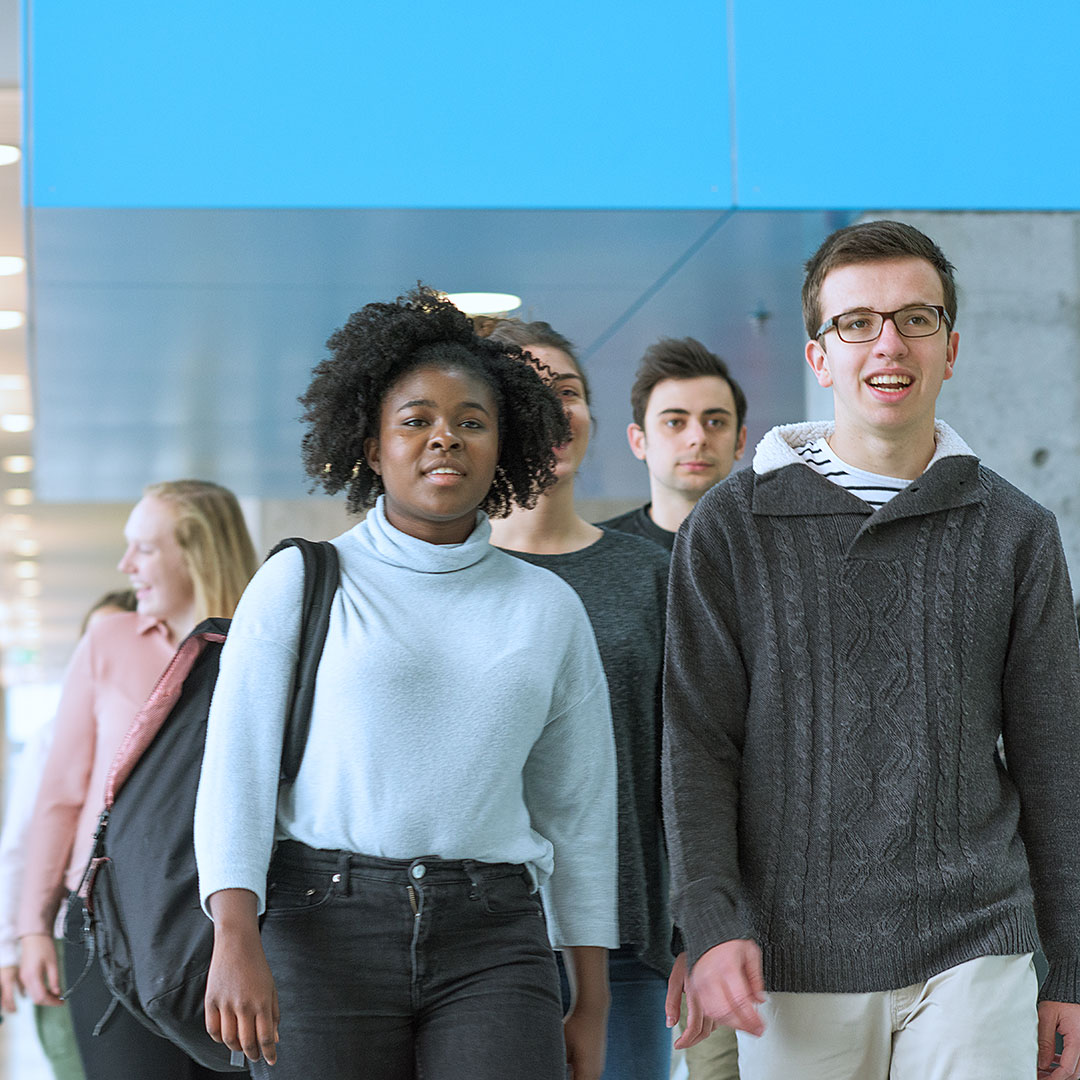 Master:
Organisation and Leadership
Foreign Languages in the Classroom (German, French and English)
Bachelor:
Business Administration
Accounting and Auditing
International Communication 
Society, Language and Culture
One-Year programmes and Extension courses :
English, French, German, Spanish and Political Science
English, French, German and Spanish for Teachers
8
21.09.2020
The Faculty of Computer Sciences
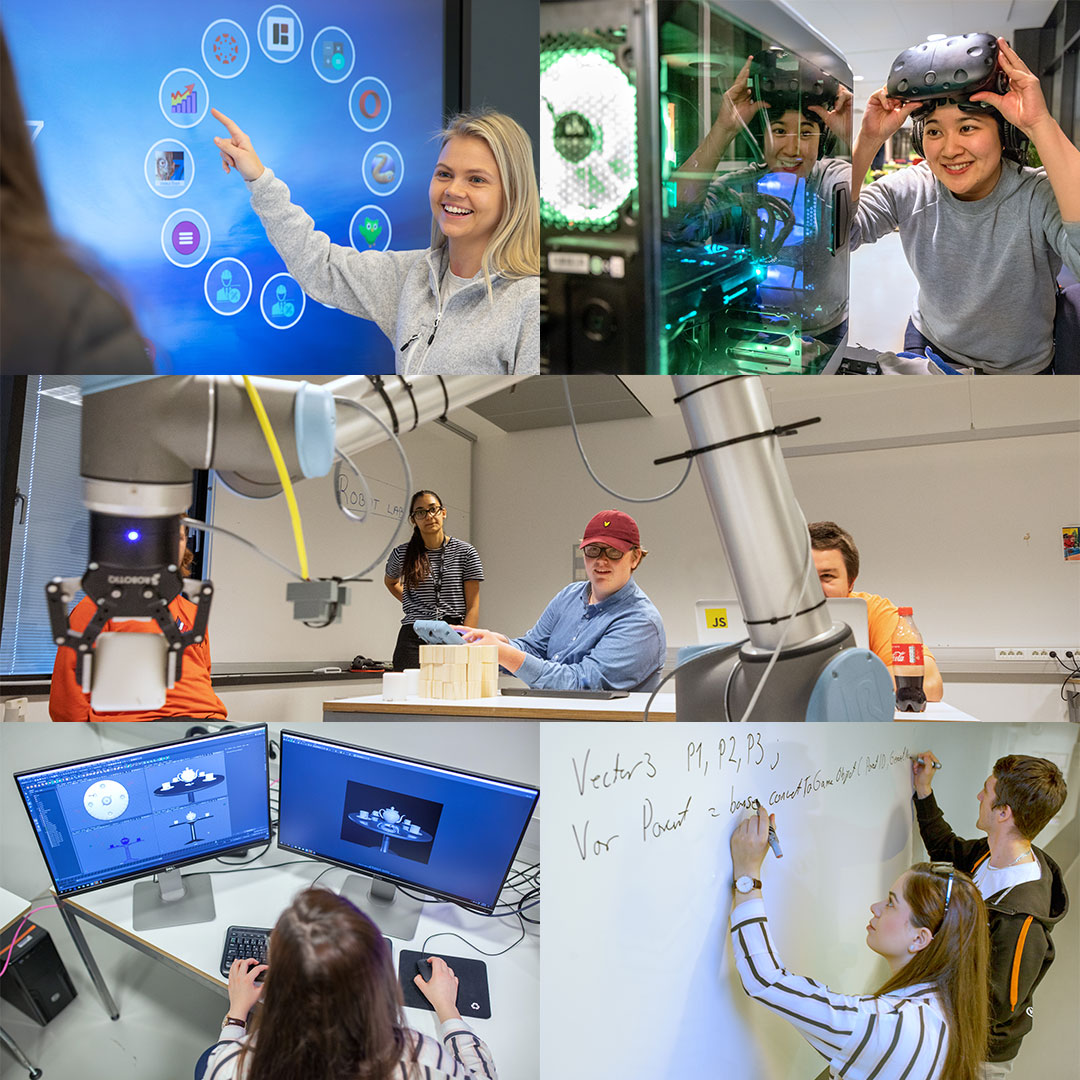 Master:
Applied Computer Science 
Bachelor:
Computer Sciences 
Digital Media and Design  
Computer Engineering
Information Systems
One-Year programme:
Computer Sciences
9
21.09.2020
The Faculty of Education
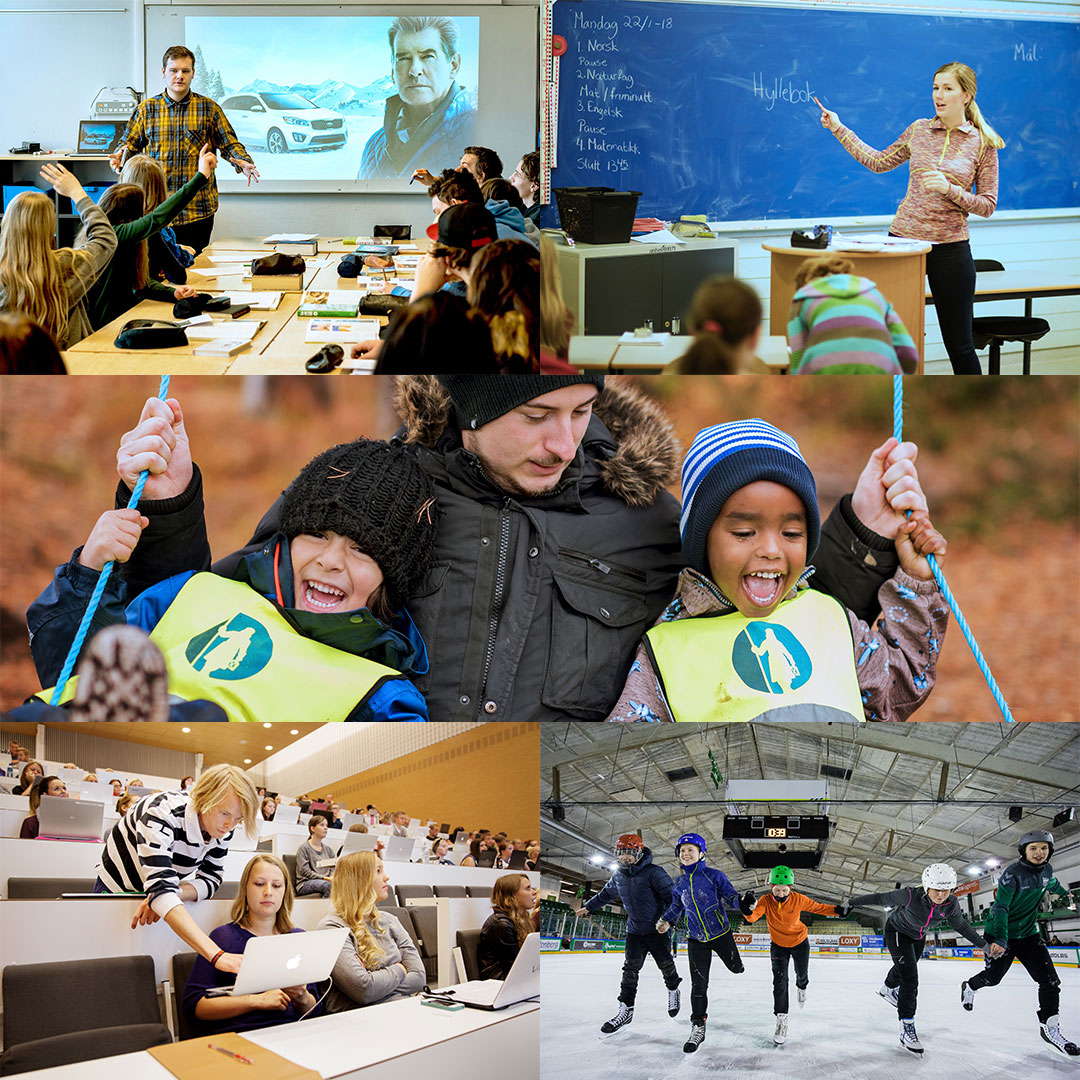 Master:
Primary and Lower Secondary Teacher Education for years 1-7 and 5-10
Early Childhood Studies (0-3 years)
Norwegian Language Education
Special Education
Bachelor in Kindergarten Teacher Education
Practical Pedagogical Education (teacher training) 
One-Year programmes
10
21.09.2020
The Faculty of Engineering
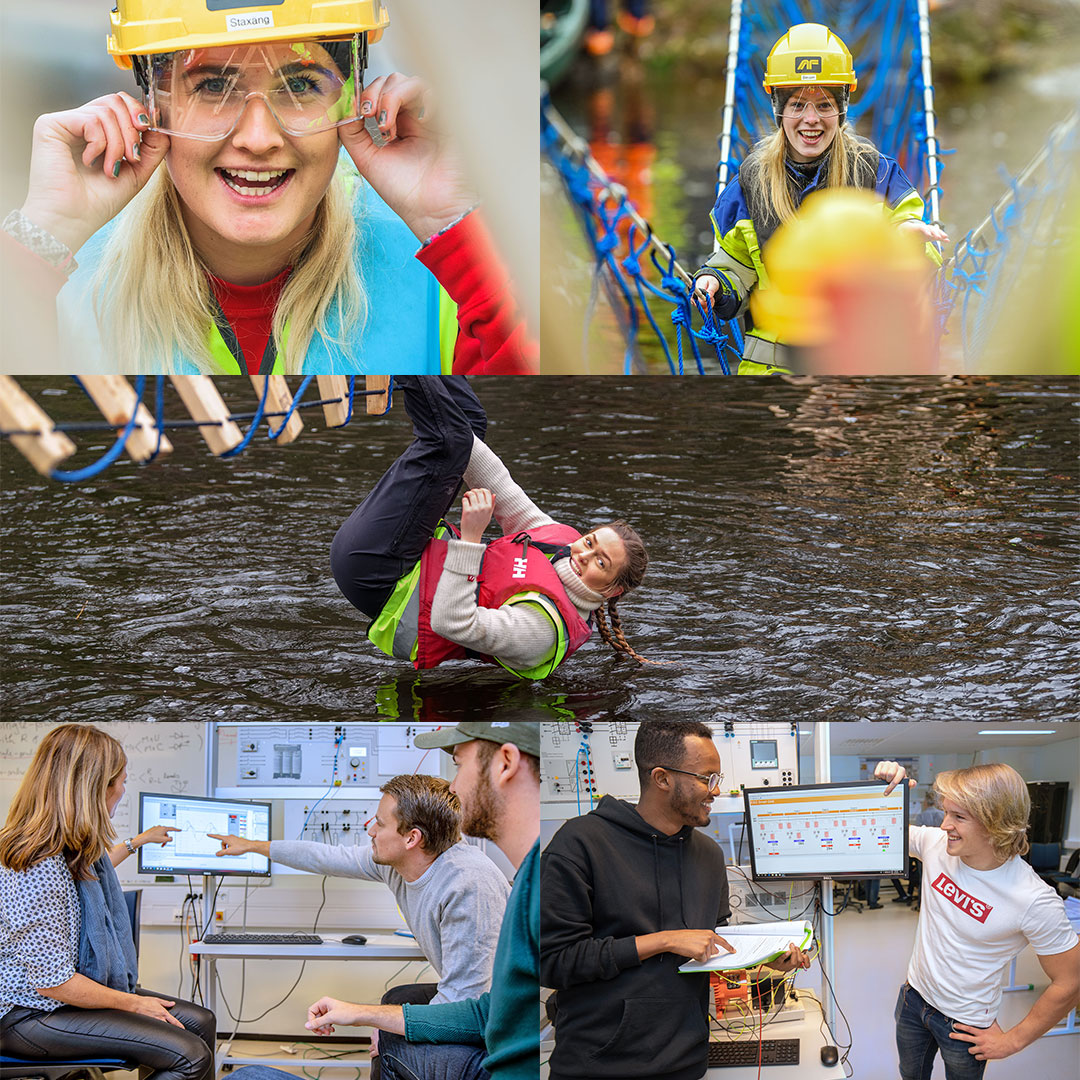 Master:
Green Energy Technology
Bachelor:
Civil Engineering
Chemical Engineering
Mechanical Engineering
Electrical Engineering
Industrial Design
Innovation and Project Management
Biomedical Laboratory Science
One-Year Foundation Course
11
21.09.2020
Faculty of Health and Welfare Sciences
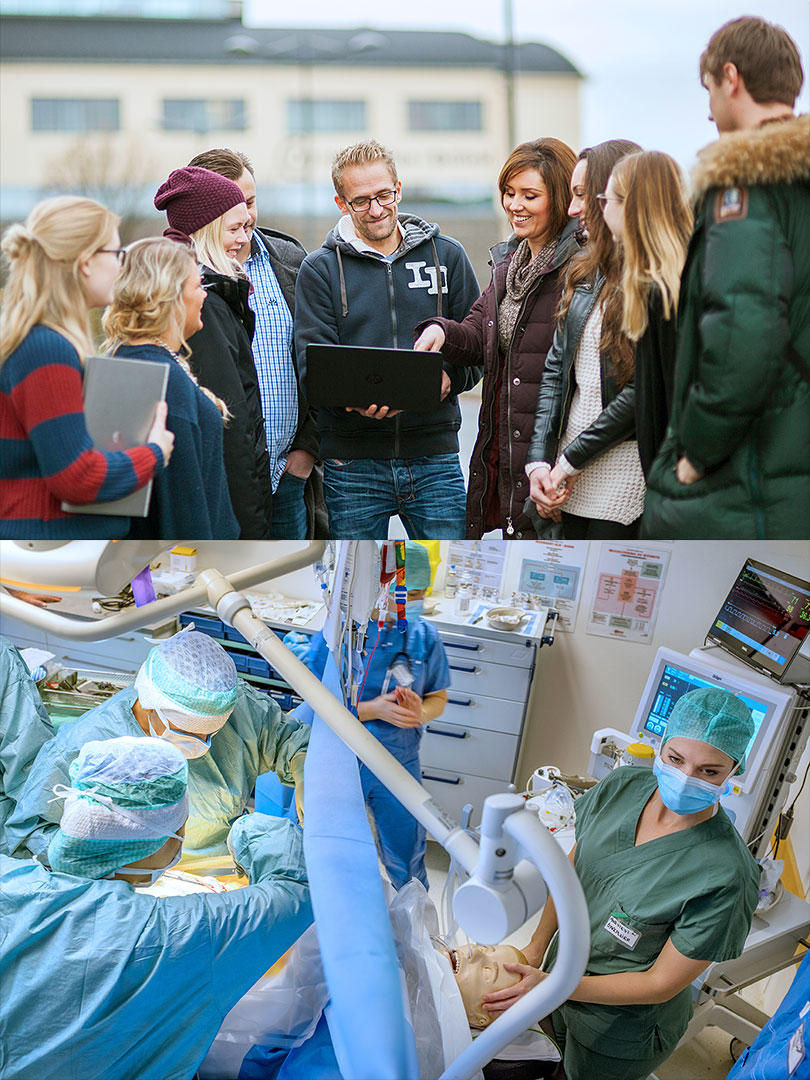 Master:
Integrated Health and Welfare Services
Psychosocial Work – Professional Health and Welfare Practices
Advanced Nursing in Chronic Illness
Bachelor:
Nursing
Social Work
Child Welfare Work
Social Educator Training
Work and Welfare Studies
Advanced Courses for Health Professionals
12
21.09.2020
Norwegian Theatre Academy
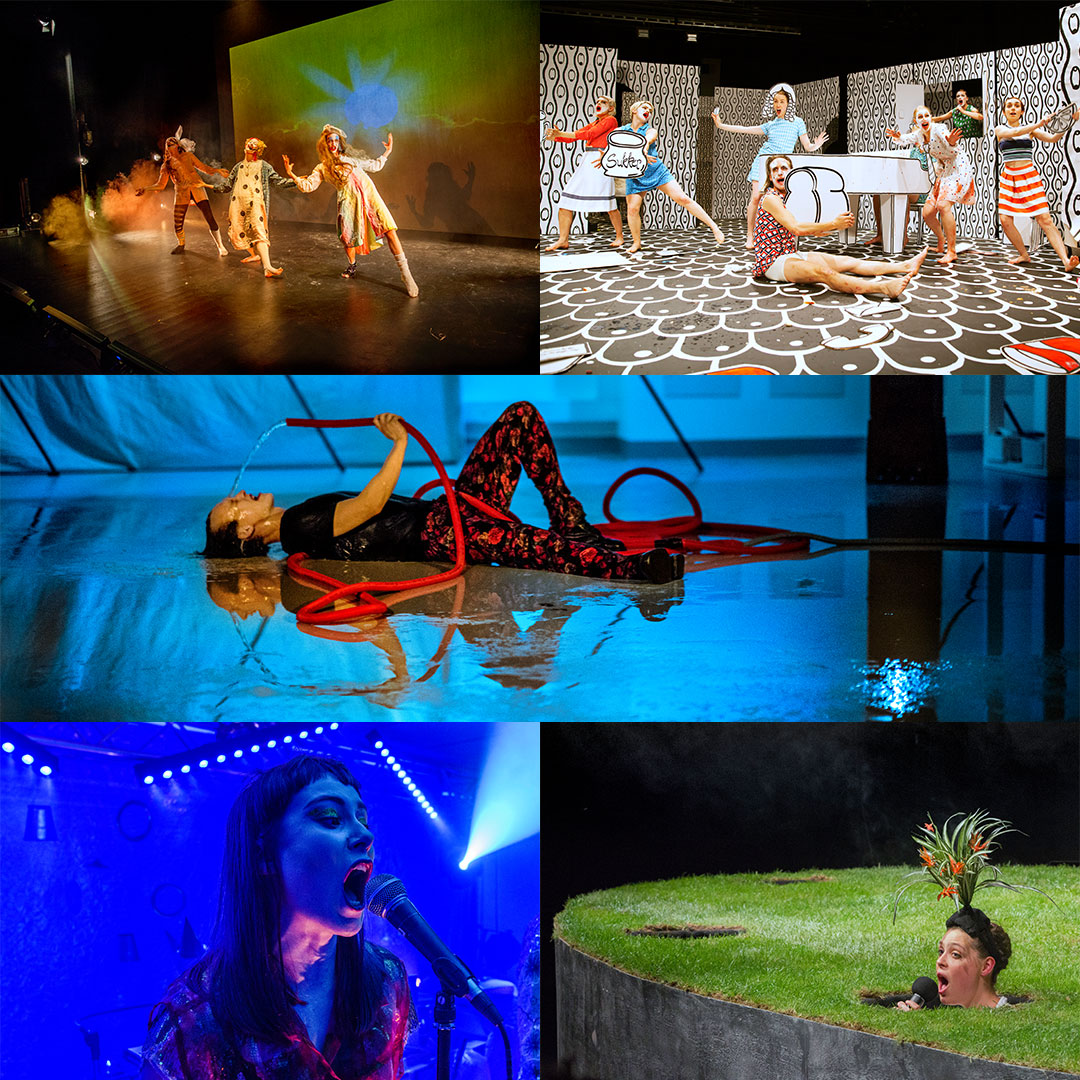 Master:
Scenography
Performance
Bachelor:
Acting
Scenography
13
21.09.2020
Reasearch and Development
Multi- and interdisciplinary research activity 
Three research pillars:
Research on working life, professions and services	
Technology, energy and society
School, knowledge and teacher education
Administrative support is given by the R&D unit which is led by the research director
A PhD programme in development Working title: The Digital Society
14
21.09.2020
International Relations
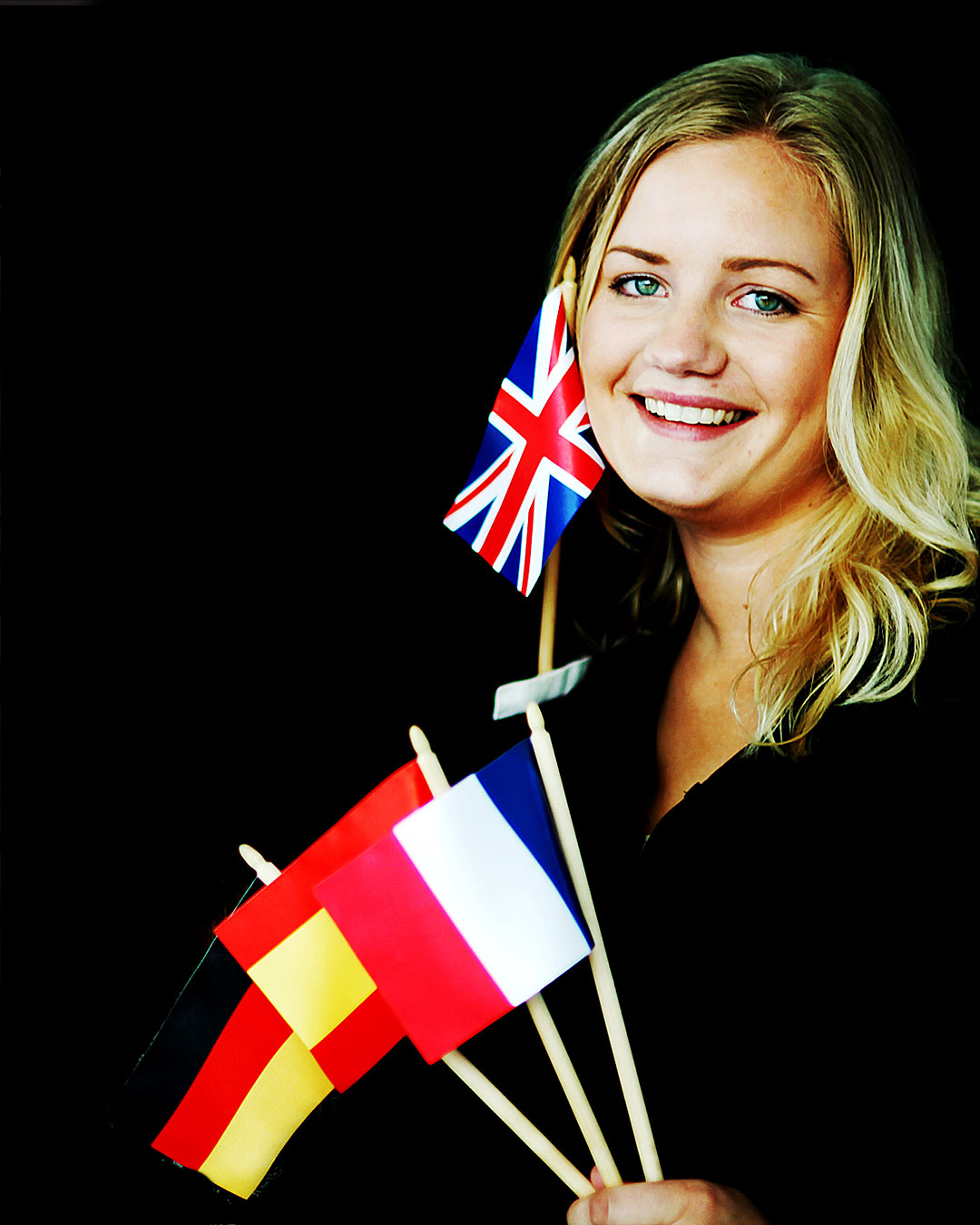 Østfold University College collaborates with over 100 universities worldwide and participates in exchange programmes such as Erasmus + and Nordplus 
Norway has adopted the Bologna degree structure, ECTS credits and grading scale 
All students have the opportunity to exchange during their studies 
We welcome a significant number of international students  and guest lectures each year
15
21.09.2020
Courses for exchange students
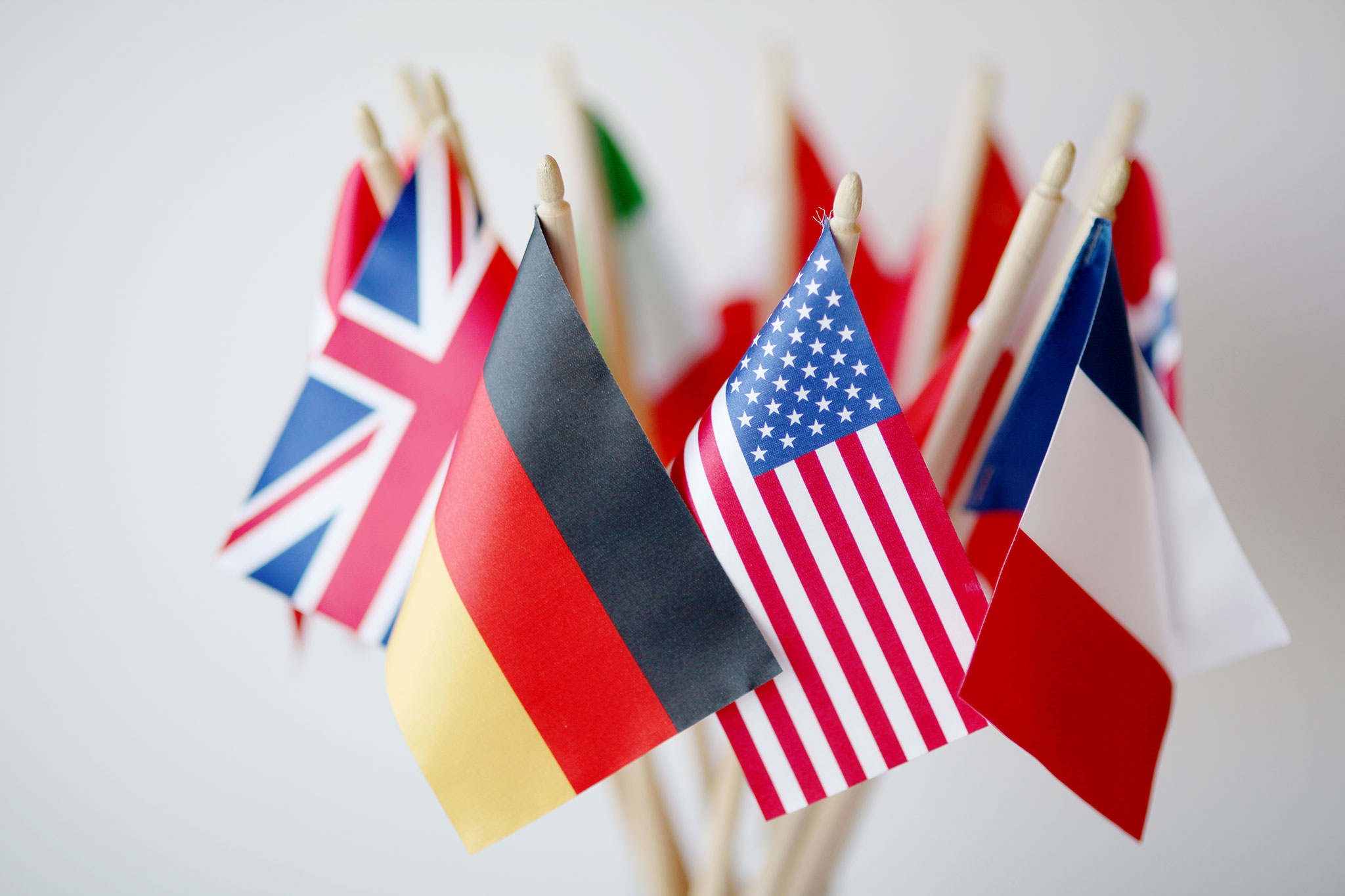 Most of our study programmes are taught in Norwegian. However, we also offer an increasing number of courses taught in English, German, French and Spanish
Courses for exchange students
16
21.09.2020
Academic year
Full academic year: mid-August to mid-June
Autumn semester:   mid-August to mid-December
Spring semester:      primo January to mid-June
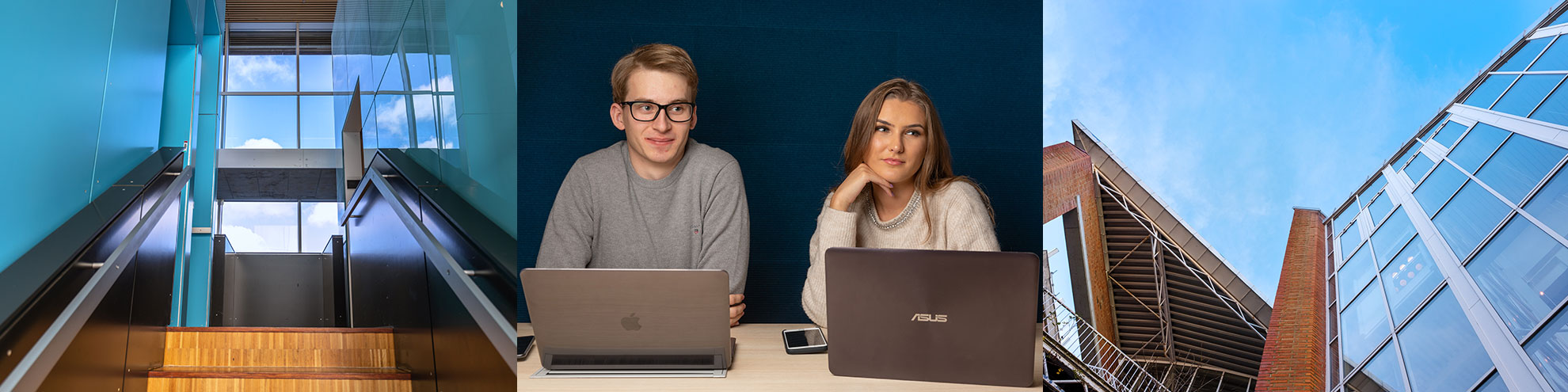 17
21.09.2020
Accommodation
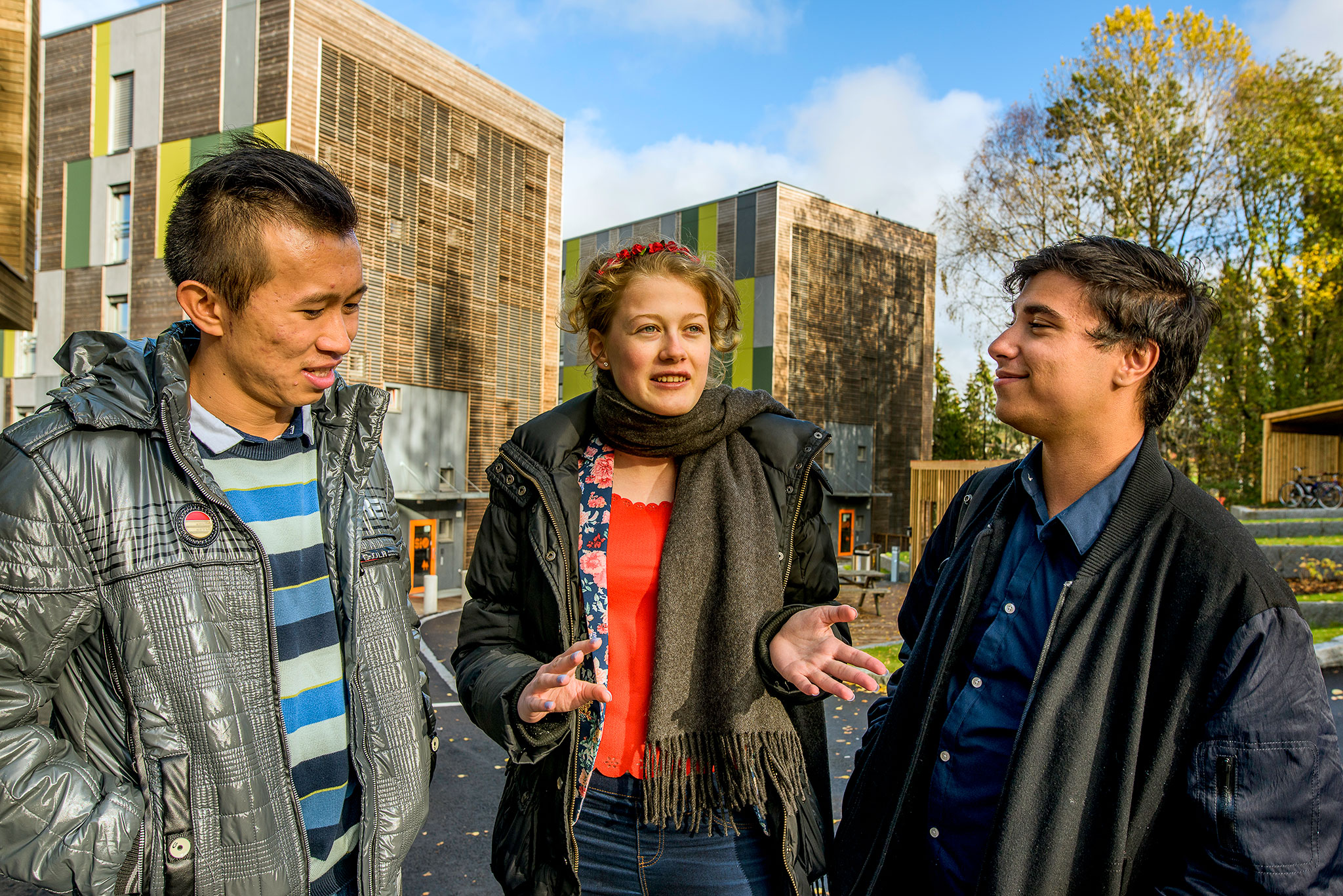 International students are guaranteed university accommodation
The rent ranges from 411 EUR to 989 EUR per month
Residence halls are all within short walking and cycling distance from the campuses 
Rooms varies in terms of appearance and size, but are all fully furnished 
Internet access in all rooms
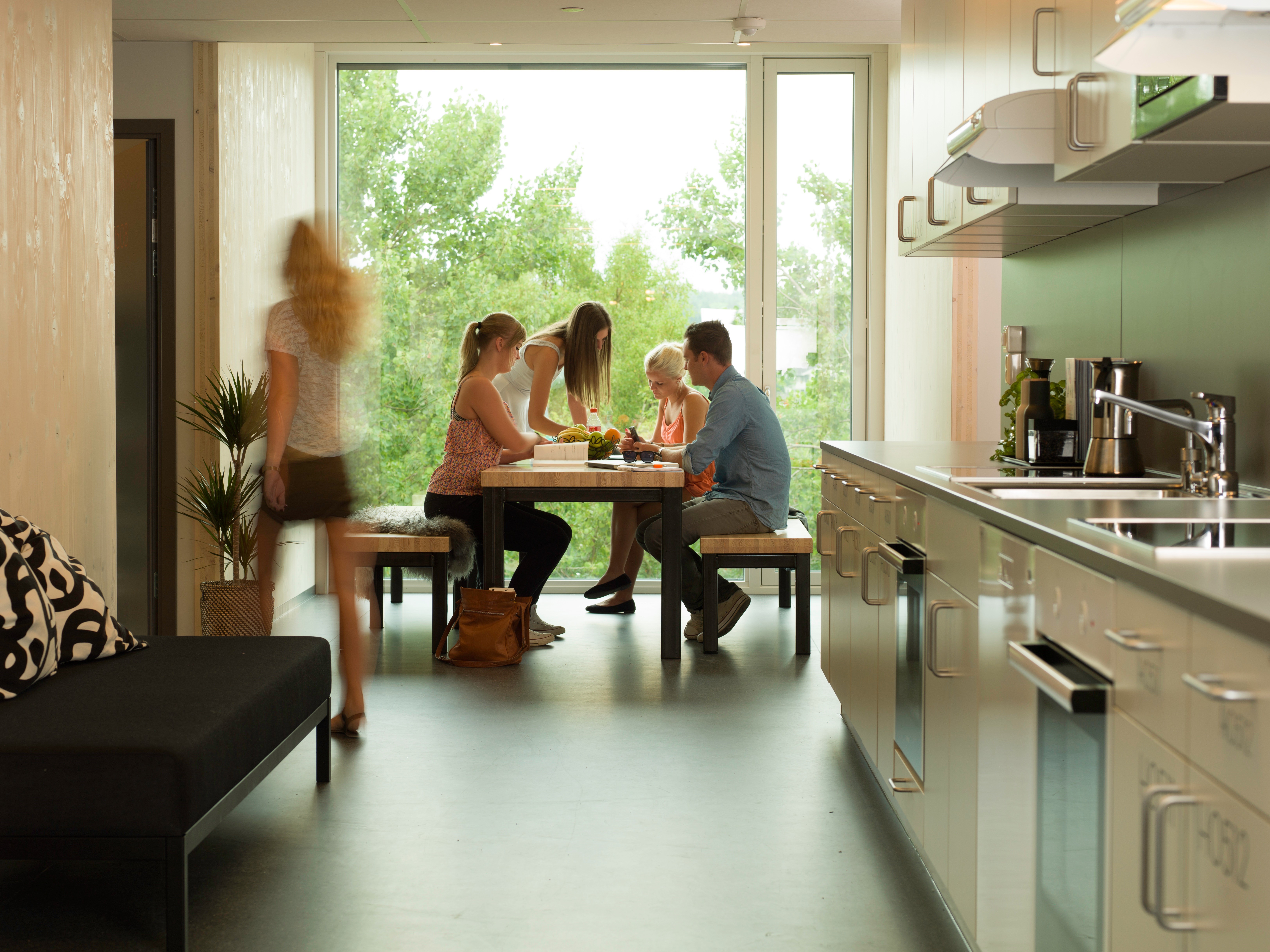 18
21.09.2020
Why students chose Østfold University College
Proffessionally oriented study programmes
Modern teaching and research facilities
A close-knit university college with small class sizes
Variety of organisations and societies for students, like the Buddy Scheme and Introduction Week
Proximity to nature and great outdoor activities
19
21.09.2020
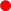 20
21.09.2020
www.hiof.no/english